Value Proposition
Your Logo
Put the Problem right here
What’s the Problem?
Vestibulum ante ipsum primis in faucibus orci luctus et
Vestibulum ante ipsum primis in faucibus orci luctus et
Vestibulum ante ipsum primis in faucibus orci luctus et
The Market
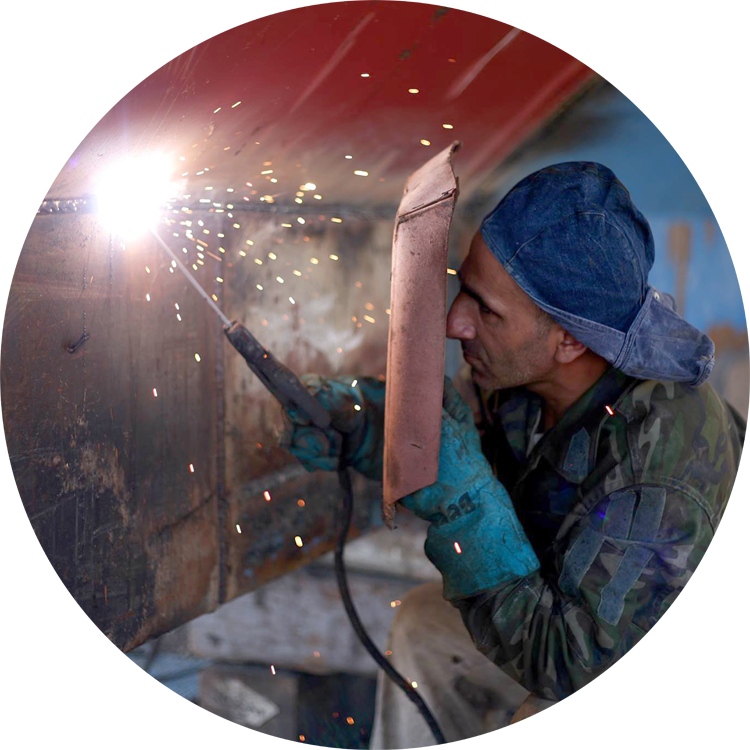 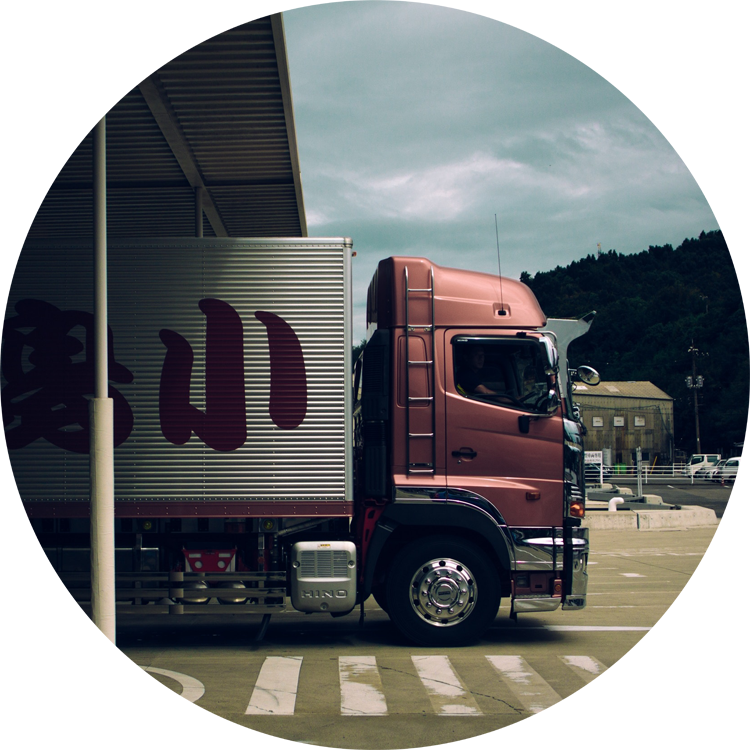 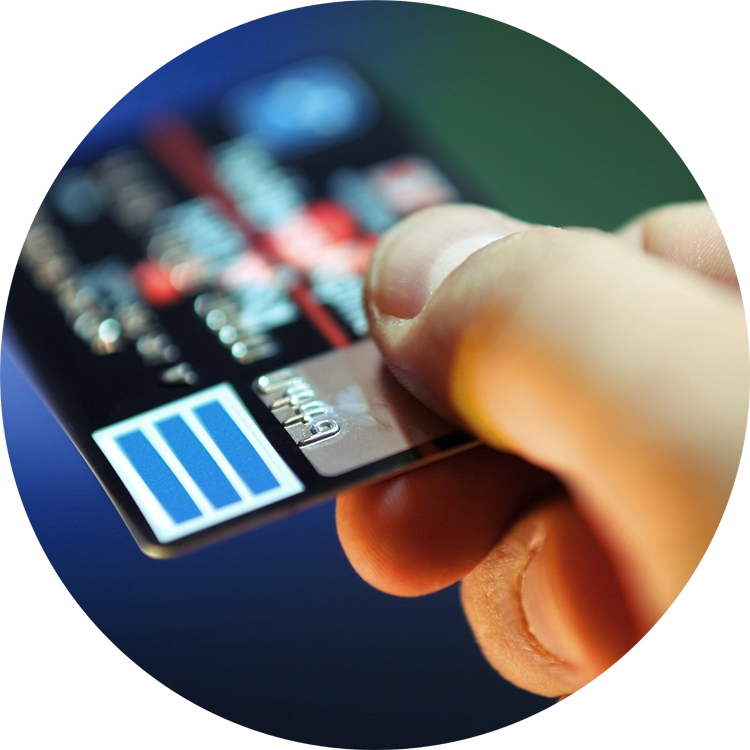 Our Solution
Vestibulum ante ipsum pirmus in faucibus orci luctus et lorem ipsum
Vestibulum ante ipsum pirmus in faucibus orci luctus et lorem ipsum
Vestibulum ante ipsum pirmus in faucibus orci luctus et lorem ipsum
PART ONE

Lorem ipsum dolor sit amet, consectetur adipiscing elit. Aenean dui libero, bibendum sit amet pretium vel, tincidunt congue nunc. Sed auctor sed leo non fringilla
PART TWO

Lorem ipsum dolor sit amet, consectetur adipiscing elit. Aenean dui libero, bibendum sit amet pretium vel, tincidunt congue nunc. Sed auctor sed leo non fringilla
PART THREE

Lorem ipsum dolor sit amet, consectetur adipiscing elit. Aenean dui libero, bibendum sit amet pretium vel, tincidunt congue nunc. Sed auctor sed leo non fringilla
Business Model
A significant goal your company has achieved.
DATE
Roadmap & Traction
A significant goal your company has achieved.
DATE
A significant goal your company has achieved.
DATE
A significant goal your company has not achieved.
DATE
Vestibulum ante ipsum primis in faucibus orci luctus et
 Vestibulum ante ipsum primis in faucibus orci luctus et
 Vestibulum ante ipsum primis in faucibus orci luctus et
Marketing and Sales
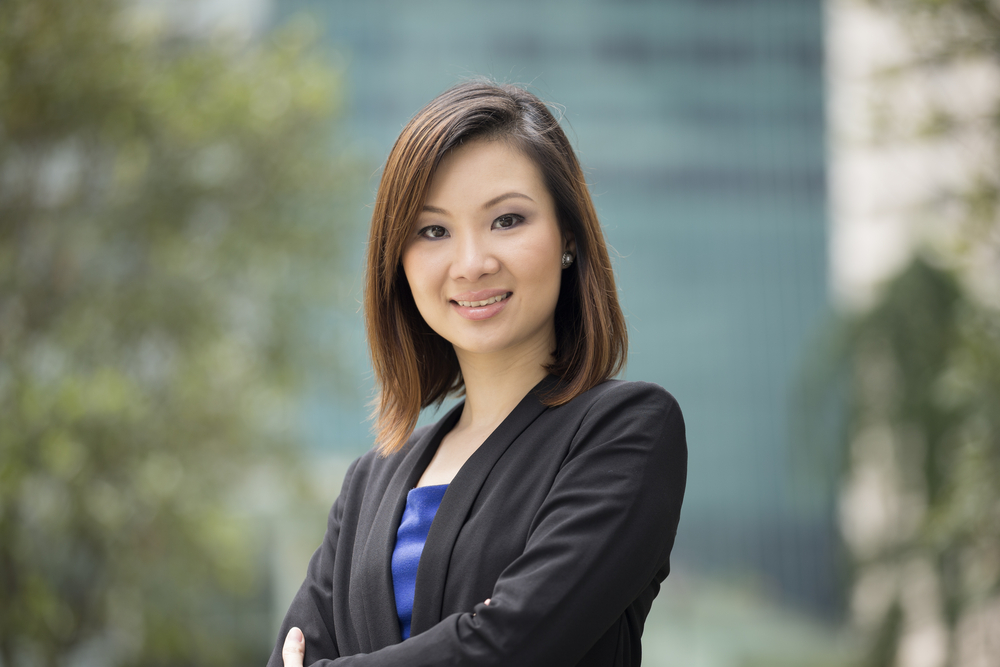 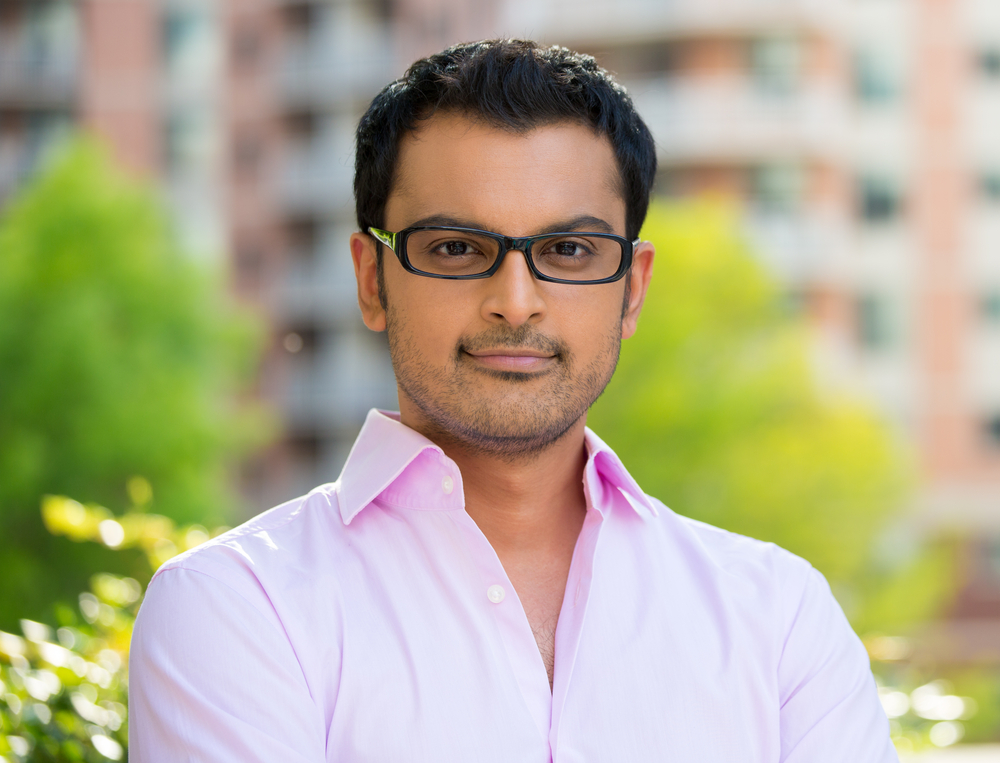 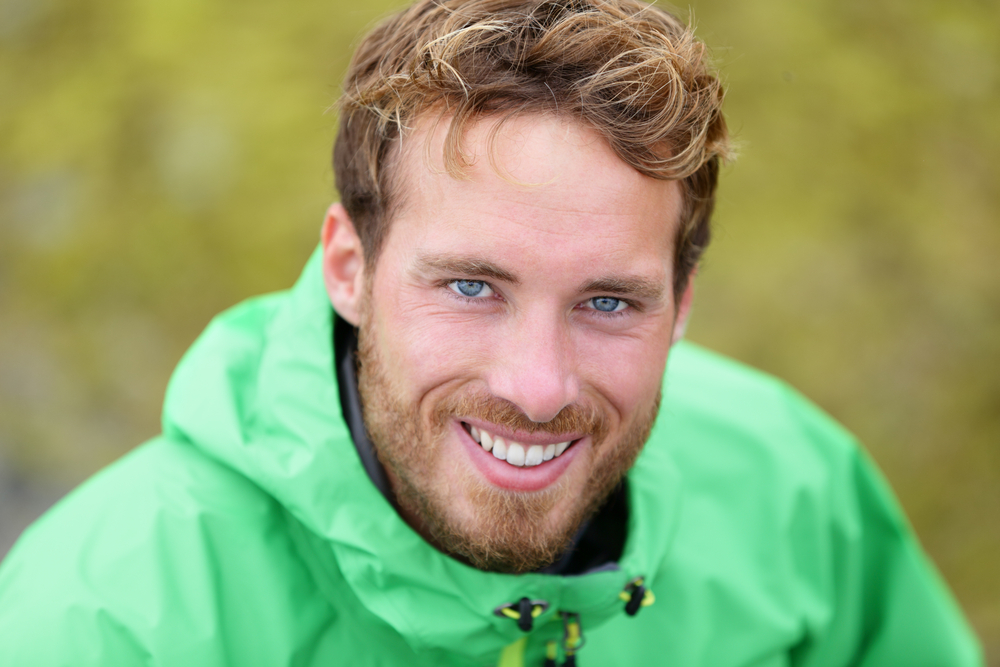 The Team
TITLE
Firstname
Lastname
TITLE
Firstname
Lastname
TITLE
Firstname
Lastname
Financials
COMPETITOR ONE

Lorem ipsum dolor sit amet, consectetur adipiscing elit. Aenean dui libero, bibendum sit amet pretium vel, tincidunt congue nunc. Sed auctor sed leo non fringilla
COMPETITOR TWO

Lorem ipsum dolor sit amet, consectetur adipiscing elit. Aenean dui libero, bibendum sit amet pretium vel, tincidunt congue nunc. Sed auctor sed leo non fringilla
COMPETITOR THREE

Lorem ipsum dolor sit amet, consectetur adipiscing elit. Aenean dui libero, bibendum sit amet pretium vel, tincidunt congue nunc. Sed auctor sed leo non fringilla
Competitors
Vestibulum ante ipsum primis in faucibus orci luctus et
Vestibulum ante ipsum primis in faucibus orci luctus et
Vestibulum ante ipsum primis in faucibus orci luctus et
Use of Funds